Alternative Justice Systems
Criminal Justice Systems
USA
United Kingdom
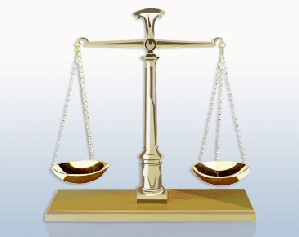 [Speaker Notes: This is the Title Page]
Criminal Justice System - USA
Each State and the Federal Government has its own Criminal Justice System
All systems must respect the rights of individuals
As set out in the US Constitution & case law
Responses to crime are mainly State affairs unless a Federal offense

http://www.1888drugcrimes.com/articles/criminal-justice-system-structure.htm
[Speaker Notes: Source :  How the Criminal Justice System Works 
The structure of the justice system, http://www.1888drugcrimes.com/articles/criminal-justice-system-structure.htm 

The Criminal Justice system in the USA is subject to legal interpretation and administration within the individual states.  This other than Federal Offences  that come under the auspices of the Federal Government and FBI. (Federal Bureau of Investigation). All of the systems are expected to respect the rights of individuals and these are primarily defined within the US Constitution and established case law.  Penalties may differ in severity between the different states i.e. there are those that still support the death penalty for homicide, as opposed to others where this has been abolished in favour of life imprisonment. States like Texas are equally tough on juvenile crime and it still remains possible for a juvenile to receive the death penalty if convicted of first degree murder.]
Legal Definition in USA
Criminal law, otherwise termed Penal law, includes  the rules and statutes compiled by Congress and state legislators dealing with any criminal activity that potentially may result in harm to the general public

http://www.hg.org/crime.htm
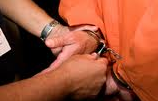 [Speaker Notes: Source : Criminal Law - Guide to Criminal and Penal Law, http://www.hg.org/crime.htm 
The rules and statutes governing penal law are defined by Congress and State legislators; essentially covering off any activity that may result in harm to the general public. Congress has from time to time conferred upon the Supreme Court power to prescribe rules of procedure to be followed by the lower courts of the United States. “The Supreme Court of the United States was created in accordance with this provision and by authority of the Judiciary Act of September 24, 1789 (1 Stat. 73). It was organized on February 2, 1790. “ [http://www.supremecourt.gov/about/briefoverview.aspx]  The Supreme Court has jurisdiction over all rules that arise from the Constitution of the United States and acts as a guiding authority to the lower courts of justice.  In general terms however it tends to focus upon matters of legal policy.]
Criminal Justice System - UK
Since 1st April 2003 the CJB is coordinated through 42 agencies throughout England and Wales
The four principal sources of UK law are legislation, common law, European Union law and the European Convention on Human Rights

http://www.ilex.org.uk/about_legal_executives/the_uk_legal_system.aspx
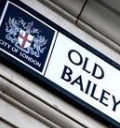 [Speaker Notes: Source : The Legal System of the United Kingdom, http://www.ilex.org.uk/about_legal_executives/the_uk_legal_system.aspx

In 2003 the UK decentralized Criminal Justice to a number of remote agencies throughout the UK.  This created for greater efficiency of dealing with local criminal activities throughout the land. The justice system is based upon four principal sources i.e. Legislation, Common Law, European Law and the European Convention on Human Rights. Laws are enacted through Parliament and the receipt of Royal Assent from the Sovereign. In theory the Sovereign has the right to disapprove a parliamentary ruling but this has not happened in a long time and now it is considered almost a matter of routine. The House of Lords also debates bills before they become Acts of law in the House of Commons; the Lords is not really empowered to block laws from being passed in the House of Commons.]
Legal Definition in UK
In the United Kingdom there are three separate criminal justice systems, one each for Scotland, Northern Ireland, and England and Wales
In the United Kingdom there is no penal code. The sources and interpretation of the criminal laws are to be found in individual Acts of Parliament
Now influenced by the European Courts of Justice

http://law.jrank.org/pages/660/Comparative-Criminal-Law-Enforcement-England-Wales.html
[Speaker Notes: Source: Comparative Criminal Law and Enforcement: England and Wales, http://law.jrank.org/pages/660/Comparative-Criminal-Law-Enforcement-England-Wales.html 
The United Kingdom has three separate Criminal Justice systems for Scotland, Northern Ireland and England & Wales. The UK has no penal code and the interpretation of law is based upon the criminal laws within the individual acts of parliament and case law history.  Although the legal system has roots in the Common Law it is now widely influenced by the European Court of Justice as the UK is a member state of the European Union (EU).  This has created some degree of controversy particularly over the rights of sovereignty and National Defence policies. From a Criminal Justice perspective it has created a wider jurisdiction and degrees of co-operation between such bodies as InterPol and Scotland Yard in the UK.]
Defining Criminal Justice in the USA
Based upon the US Constitution over 200 years old
Interpreted and amended many times
Early influence based upon English Common Law
The American criminal justice system, Gerhard Falk, Greenwood Publishing, 2010
[Speaker Notes: Source: The American criminal justice system, Gerhard Falk, Greenwood Publishing, 2010
The Criminal Justice System in the USA is based upon the US Constitution that was enacted over 200 years ago. Over the course of time this has been revised and received many amendments. The early influence was based upon English Common Law. Amendments to the Constitution have to be approved from a vote that comprises 2/3rds of the House of Congress. The Supreme Court states that ratification must happen within a reasonable time after the proposal has been accepted. In the case of the 18th, 20th, 21st, and 22nd amendments, the period set was 7 years, however there has not been set a prescribed time limit in what is defined as being ‘reasonable’.  It is interesting to note that of the thousands of amendments that have been proposed only 33 have received the support and approval of the 2/3rds majority in Congress.]
Defining Criminal Justice in UK
A strong legal history, developing from King William 1st in 1066
Based upon a constitutional monarchy with laws enacted through parliament
Bills approved by the House of Lords but enacted through the House of Commons

Criminal justice in England and the United States, David Hirschel, J. David Hirschel, William O. Wakefield, Scott Sasse, 
 James & Bartlett 2nd Ed 2008
[Speaker Notes: Source : Criminal justice in England and the United States, David Hirschel, J. David Hirschel, William O. Wakefield, Scott Sasse,  James & Bartlett 2nd Ed 2008
England has a strong legal system that can be traced back to the Roman Occupation of the British Isles. In reality the law of the land started to be shaped from the time of King William 1st from Normandy after the Battle of Hastings in 1066.  The UK was based upon a constitutional monarchy with laws enacted through Parliament. Bills are now approved by the House of Lords but enacted through the House of Commons.  The Old Bailey in London still acts as the Highest Court in Britain for Criminal trials but with issues of human rights the international criminal courts in the Hague are used. These have tried cases of international terrorism, cases of genocide and serious contraventions of human rights.]
Contrasting Criminal Problems
The USA is highly influenced by criminal activity related to drugs, immigrants, firearms and juvenile crime
The UK suffers from crime related to deviance, social unrest, immigrants and alcohol abuse
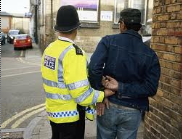 Criminal justice in England and the United States, David Hirschel, J. David Hirschel, William O. Wakefield, Scott Sasse, 
 James & Bartlett 2nd Ed 2008
[Speaker Notes: In recent years the USA has seen an increase in Criminal activity with an estimated 1:100 Americans serving jail sentences.  A lot of this has been influenced by rising juvenile crime, increase in criminal gangs, the influx of illegal immigrants and the amount of illegal drug trafficking problems. A lot of the criminal activity has also been linked to adverse social conditions and poverty in the big American City urban developments. In particular Los Angeles, Detroit, Chicago and New York. 
The UK is currently in the favorable situation of seeing a decreasing trend in criminal activity and behavior. The downward trend being recorded since the 1980’s. The main criminal activity has been associated with deviance, social unrest, alcohol, immigration and substance abuse. Unemployment has created social unrest and led to more petty crime and theft particularly in the urban City areas.]
The Death Penalty
The death penalty was abolished in the UK in 1969 for all cases of homicide. Formally ratified in Strasbourg in 1999.
The death penalty still exists in a number of US States but there are moves towards future abolition 
Life Imprisonment for Treason in UK but Execution still an option in USA
[Speaker Notes: The death penalty was abolished in the UK in 1969 and formally ratified in Strasbourg in 1999.  The death penalty was particularly gruesome in the UK and previously held the sentence of being hung, drawn and quartered; a fate which was bestowed upon William Wallace the rebel leader of the Scots. It later was hanging for murder offences.  The death penalty still exists in a number of US States like Texas and Arizona but there is a strong abolitionist movement and it is likely that this will change in the longer term. The concept of Treason in the UK now attracts life imprisonment but you can still be sentenced to death for this in the USA. As of April 1, 2008, the Death Penalty was authorized by 37 states, the Federal Government, and the U.S. Military.
In certain States like Nebraska and New York it has been said to violate the State Constitution and since 2008 there have been no more executions in these States virtually abolishing the death penalty in these states.]
Top Criminal activities in USA
Criminal gangs create 80% of crime in community areas:
Juvenile crime often drug related
One Salvadoran gang (MS-13) has spread from Los Angeles to 42 states
Juvenile crime has become a major social and criminal concern for the Federal Government
FBI: Burgeoning gangs behind up to 80% of U.S. crime, USA Today, Kevin Johnson, 2009
[Speaker Notes: Source : FBI: Burgeoning gangs behind up to 80% of U.S. crime, USA Today, Kevin Johnson, 2009
The USA has a significant problem with criminal gangs that operate freely across the different States.  Most of these gangs centre around the larger cities and are often involved with drug related offences including distribution and trafficking of drugs for larger crime syndicates.  Juvenile Crime in the Los Angeles area has been spiralling out of control with the legal system strained to keep pace with the amount of criminal convictions. Some have cited that this is more of a social problem than that of a legal one.  Many are repeat offenders where they have returned to places of poverty only to become more hardened criminals and often leading to cases of homicide.  Gangs have become more widespread in their activities and this has created an increased burden upon the law enforcement officers and the Federal Government.  This is also tied in with the illegal immigration problem and particularly the drug movements through the border with Mexico.]
Top Criminal activities in UK
The number of crimes committed in England and Wales has fallen to its lowest level since records began in 1981
Only 1.2 million of the 4.3 million crimes recorded were solved.
Burglaries, incidents of criminal damage and offences against vehicles were three main areas with high unsolved rates.
Crime in England and Wales at 29-year low, survey shows, BBC News 15/7/2010    http://www.bbc.co.uk/news/10645702
[Speaker Notes: Source: Crime in England and Wales at 29-year low, survey shows, BBC News 15/7/2010    http://www.bbc.co.uk/news/10645702
Criminal activities have continued to decline over the last decade in the UK. The decentralization of the Criminal Justice Bureaus (CJB’s) has facilities local law enforcement officers to have specific programs to target crime reduction within their jurisdiction.  On the negative side of the reported 4.3 million crimes per annum only 1.2 million of these get solved.  Burglaries and car theft number high on the amount of unsolved crimes in the UK.  The rise in unemployment has contributed towards more petty theft of burglary but not increased the number of violent crimes. At least 90% of the UK’s identified heroin supply originates in Afghanistan. Much of this is routed overland to the UK via Pakistan.  This conduit connects tribal elements of those in Pakistan to those that have relocated to Britain and creates a viable source for the trafficking of Heroin to the UK.]
References
Anon. (2011). How the Criminal Justice System Works . Retrieved 7 4, 2011, from How the Criminal Justice System Works : http://www.1888drugcrimes.com/articles/criminal-justice-system-structure.htm
BBC News. (2010, 7 15). Crime in England and Wales at 29-year low, survey shows. Retrieved 7 4, 2011, from BBC News: http://www.bbc.co.uk/news/10645702
David Hirschel, J. D. (2008). Criminal justice in England and the United States. New York: James and Bartlett.
Falk, G. (2010). The American criminal justice system. New York: Greenwood Publishing.
Free Encyclopedia. (2011). Comparative Criminal Law and Enforcement: England and Wales - Law Enforcement: The Police And Prosecution, Prosecutors: Crown Prosecution Service, Criminal Courts: Pre-trial And Trial. Retrieved 7 4, 2011, from Free Encyclopedia: http://law.jrank.org/pages/660/Comparative-Criminal-Law-Enforcement-England-Wales.html
HG.org. (2011). Criminal Law - Guide to Criminal and Penal Law. Retrieved 7 4, 2011, from HG.org: http://www.hg.org/crime.html
Institute of Legal Executives. (2011). The Legal System of the United Kingdom. Retrieved 7 4, 2011, from Institute of Legal Executives: http://www.ilex.org.uk/about_legal_executives/the_uk_legal_system.aspx
Johnson, K. (2009). FBI: Burgeoning gangs behind up to 80% of U.S. crime. USA today.